Capital Markets in 2021
Presented by Deals Intelligence and IFR
June 17, 2021
Capital Markets Briefing
Matthew Toole is the Director of Deals Intelligence within Refinitiv’s Trading and Banking Solutions division and is responsible for communicating broad M&A, capital markets, private equity and venture capital industry trends through quarterly research reports and the financial media.  Matthew’s research has been featured in various global financial publications including The New York Times and the Financial Times and he has appeared on CNBC’s Worldwide Exchange and Squawk Box and The Nightly Business Report.

 
Anthony Hughes is Assistant Editor for International Financing Review with primary responsibility for overseeing equity capital markets coverage, including publication of the IFR US ECM Briefing. In this capacity, Mr. Hughes specializes in coverage of TMT, Industrials and Financials. He has had a long career in business journalism, starting in Australia as Investment Editor of the Sydney Morning Herald as well author of a daily stock market column for the Australian Financial Review. Prior to joining IFR in 2011, Mr. Hughes worked as AFR’s New York correspondent. He has also co-authored two books on stock market investing in Australia. Anthony is a CFA charterholder.
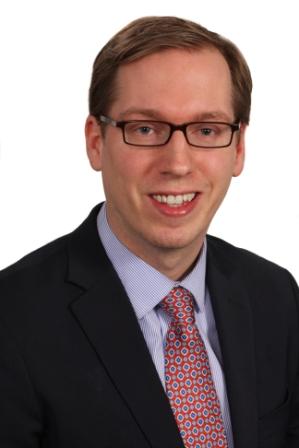 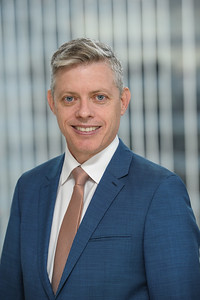 An LSEG Business
US ECM Activity
US ECM totals $196.5 billion across all products so far during 2021, an increase of 23% compared to a year ago and an all-time record.  Number of US ECM offerings have increased 48%
*as of June 15 for all time periods
An LSEG Business
US-Listed Traditional IPOs
Strongest year-to-date period for US-listed traditional IPOs on record with more than $66 billion in proceeds raised so far this year, up more than three times year ago levels
*as of June 15 for all time periods. Ex SPACs
An LSEG Business
US-Listed Traditional IPOs by Industry
Companies within the Technology, Healthcare and Retail industries accounted for nearly three-quarters of overall proceeds raised and 70% of deal flow
Outer Ring: Proceeds (US$bil)
Inner Ring: Number of Issues
An LSEG Business
Top US ECM Issuers
Equity capital markets activity continuing to power monetization opportunities, liquidity for distressed industries and companies taking advantage of market conditions
An LSEG Business
US Convertible Offerings
US convertible offerings register a 7% decline compared a year ago as issuance so far this year tops $50 billion for just the fourth year-to-date on record; Technology offerings account for 33% of total tally
*as of June 15 for all time periods
An LSEG Business
US SPACs
US listed SPAC IPO issuance breaks all-time annual record just eleven weeks into 2021; Pace of new listings plummets during Q2 as market absorbs supply, regulatory concerns
An LSEG Business
SPAC M&A Business Combinations
SPAC M&A business combinations drove just over 10% of second quarter 2021 M&A activity, after hitting record highs during the first quarter of the year; Over 400 SPACs are searching for a business combination
An LSEG Business
US Corporate Debt
US Investment Grade corporate debt issuance pulls back from pandemic-driven record 2020, down 33% compared to last year; US High Yield corporate debt reaches all-time record, up 70% from a year ago
*as of June 15 for all time periods
An LSEG Business
Sustainable Finance
Strong demand for responsible investment continues to drive Sustainable Bond issuance; Green, Sustainability and Social Bonds pull back in Q2 as corporates and governments & agencies assess post-pandemic landscape
An LSEG Business